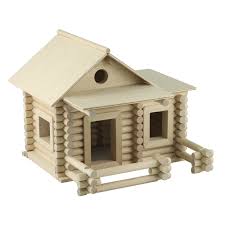 তথ্য ও যোগাযো প্রযুক্তি ক্লাসে                  স্বাগতম
পরিচিতি
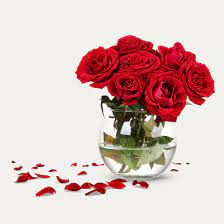 শিক্ষক পরিচিতি
পাঠ পরিচিতি
Md.Saiful Islam
Arabgc lecturer
Enayetpur Fazil Madrasah
Fulbaria, Mymensing
শ্রেণিঃ একাদশ
বিষয়ঃ তথ্য ও যোগাযোগ প্রযুক্তি 
অধ্যায়ঃ প্রথম
পাঠঃ বিশ্বগ্রামের উপাদান 1
তারিখঃ
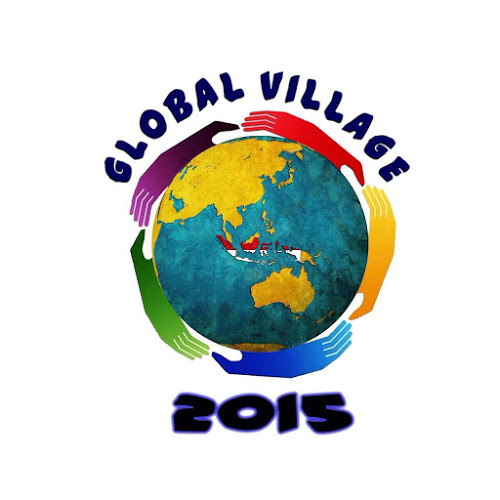 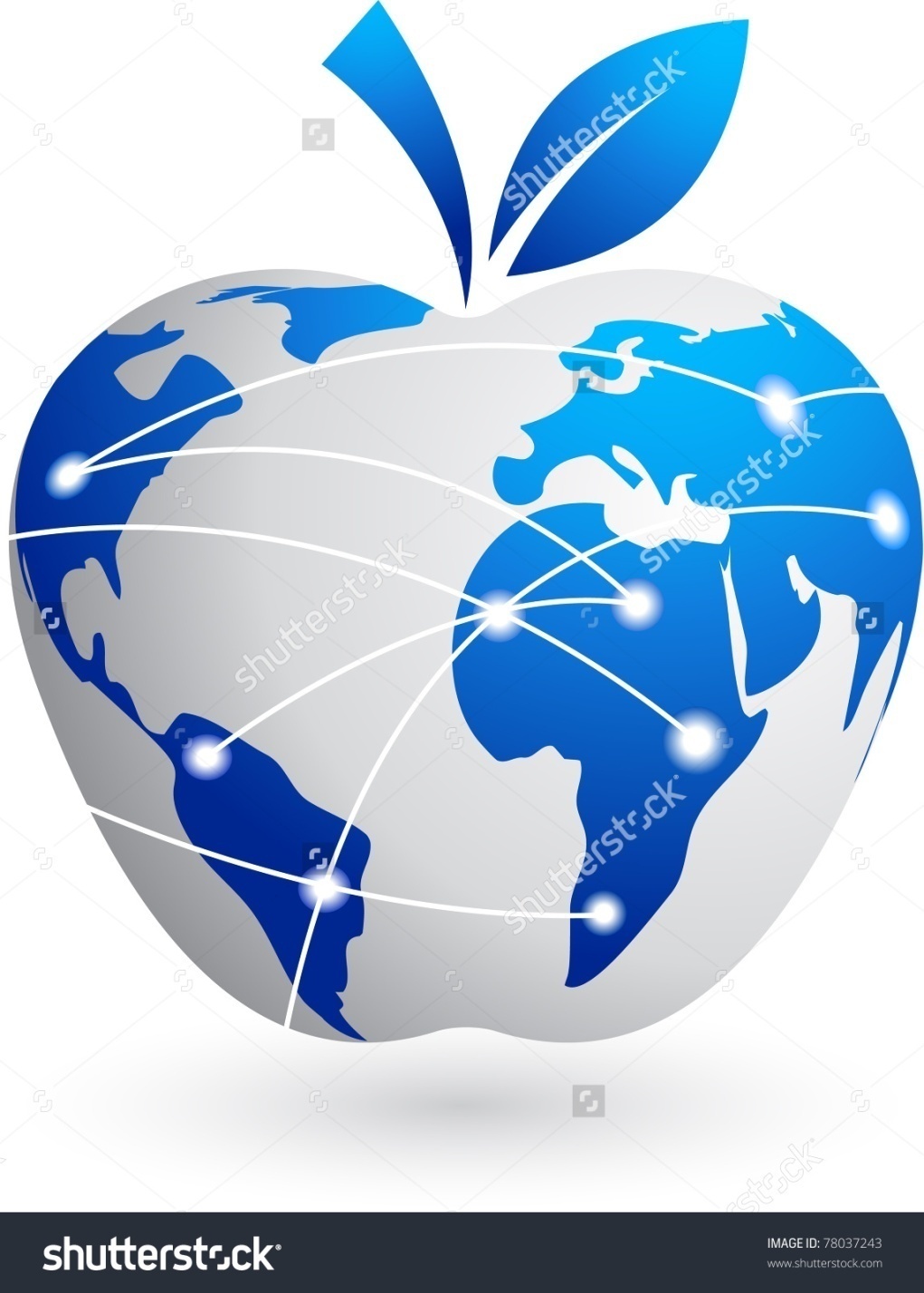 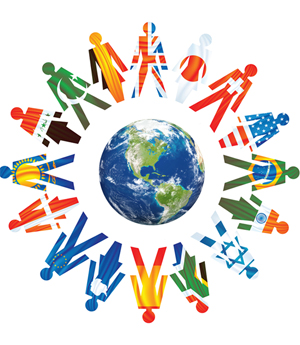 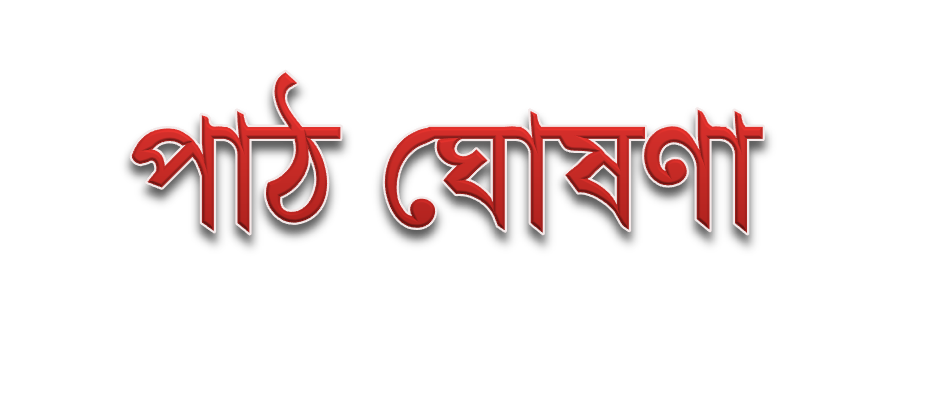 বিশ্বগ্রামের ধারণা সংশ্লিষ্ট প্রধান উপাদান গুলোর 
নাম ও বৈশিষ্ট্য
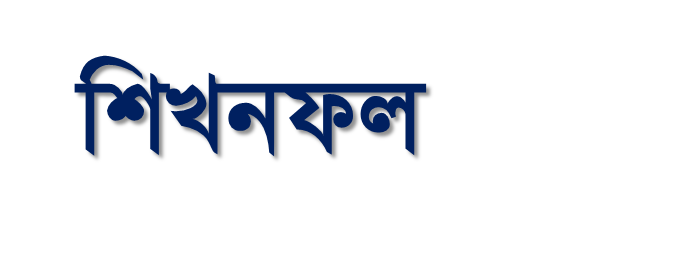 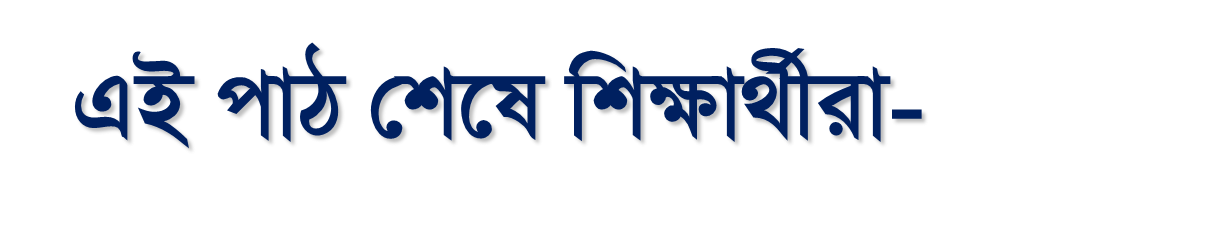 বিশ্বগ্রামের ধারণা সংশ্লিষ্ট প্রধান উপাদান গুলোর নাম বলতে পারবে 

বিশ্বগ্রামের ধারণা সংশ্লিষ্ট প্রধান উপাদান গুলো ব্যাখ্যা করতে পারবে
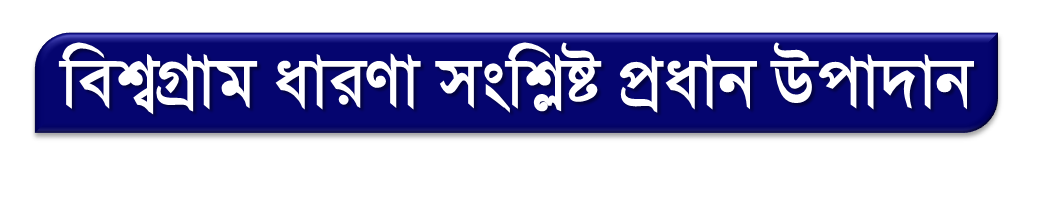 তথ্য ও যোগাযোগ প্রযুক্তির মাধ্যমে বিভিন্ন ক্ষেত্রের ব্যাপক উন্নয়ন এখন বিশ্বের সকল প্রান্তের মানুষকে পরস্পরের কাছাকাছি নিয়ে এসেছে
এগুলোর মধ্যে উল্লেখযোগ্য কিছু ক্ষেত্র হল-
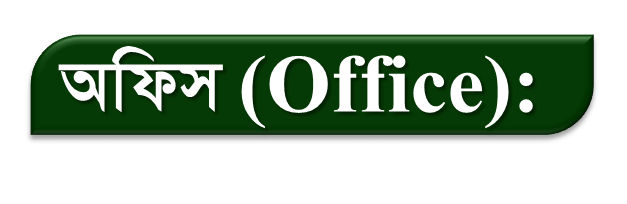 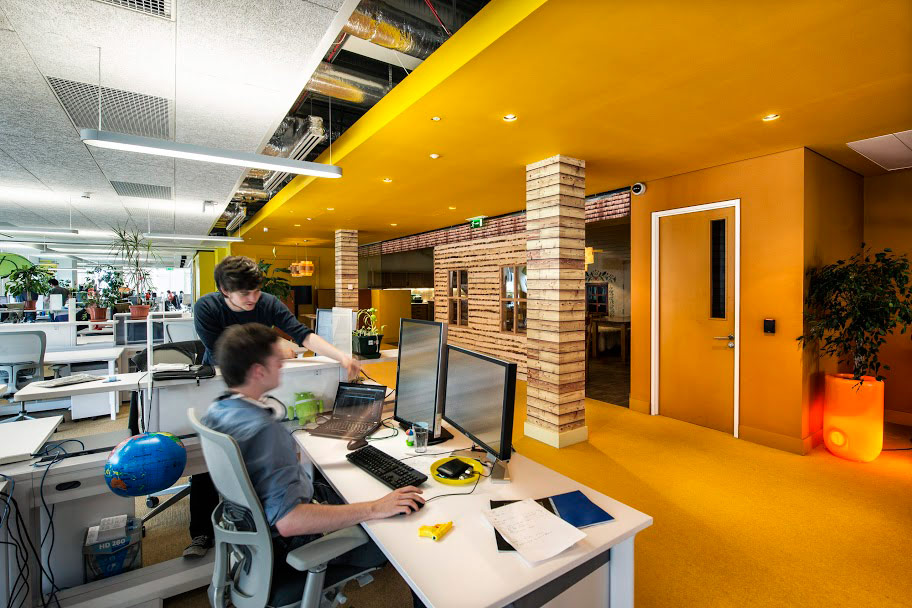 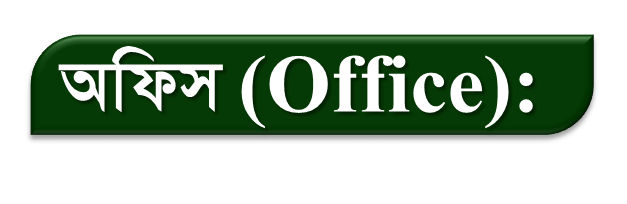 ধারণাগত বিশ্বগ্রাম বা বর্তমানে বিশ্বগ্রামে পরিবর্তিত হওয়া পৃথিবীতে অফিসের এই ব্যবস্থার ব্যাপক পরিবর্তন  হতে চলেছে।
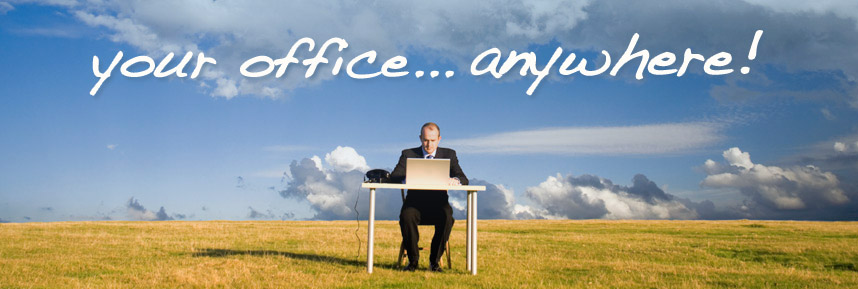 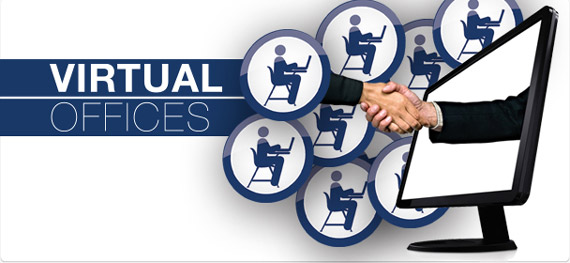 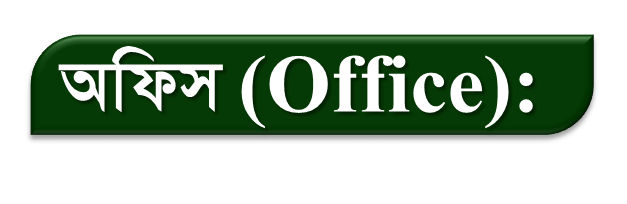 চাকরিজীবীকে বা সেবাগ্রহীতাকে

একস্থান থেকে অন্যস্থানে ছুটে চলতে হচ্ছেনা
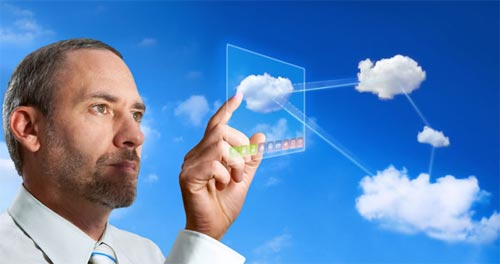 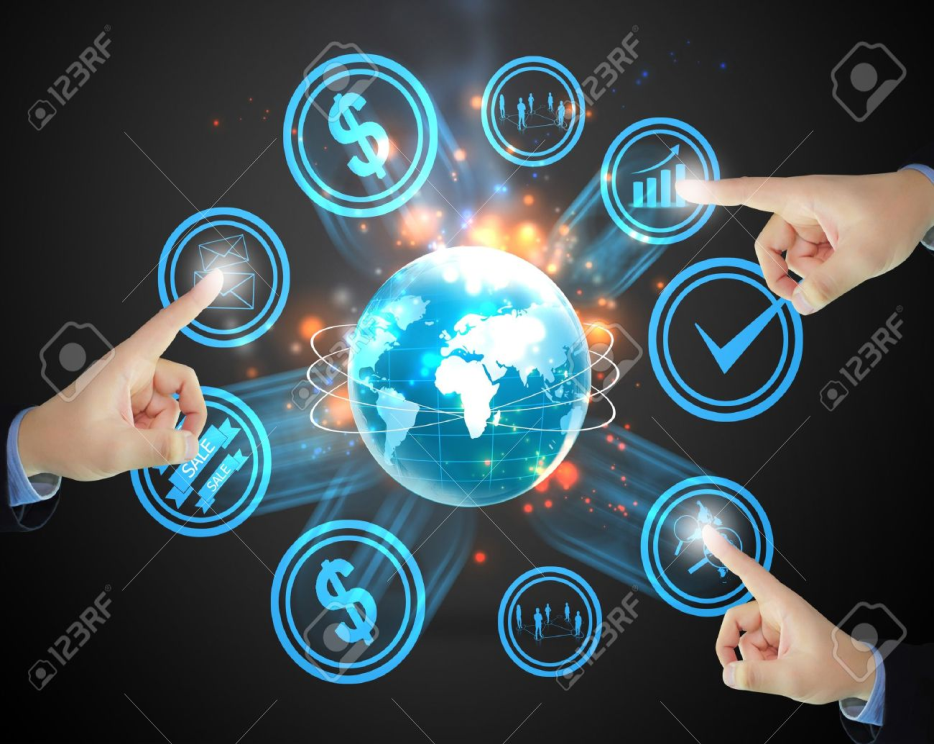 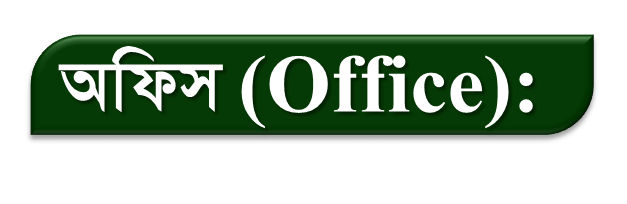 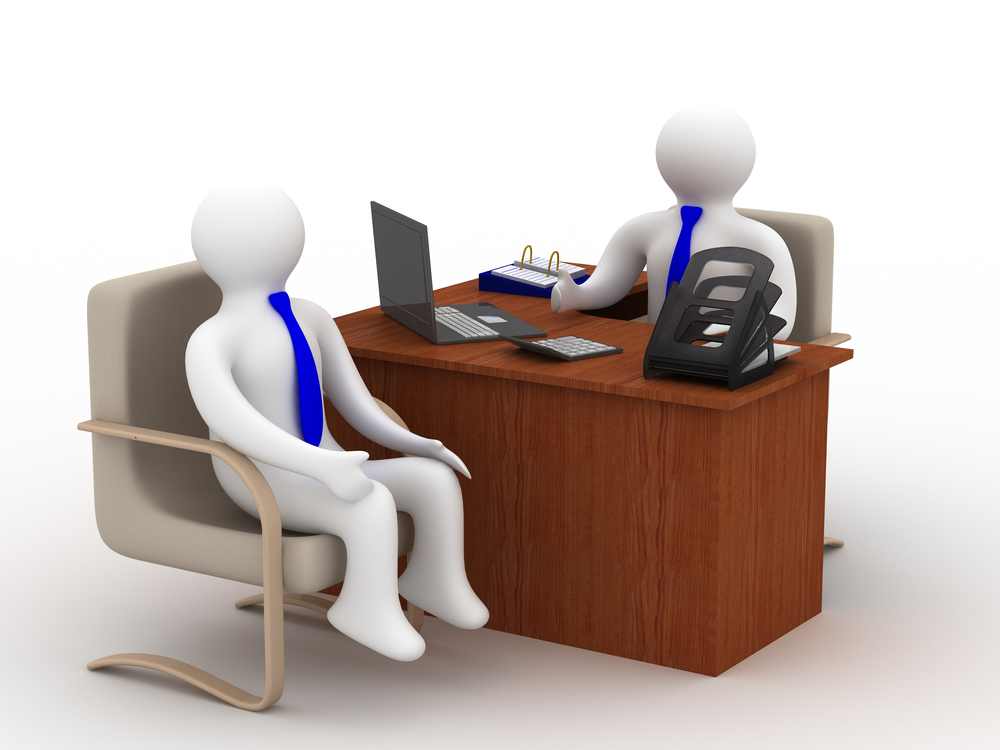 পৃথিবীর যে কোন স্থানে বসেই  

অফিসের কাজকর্ম করা যায় 

কিংবা 

সেবা গ্রহণ করা যায়।
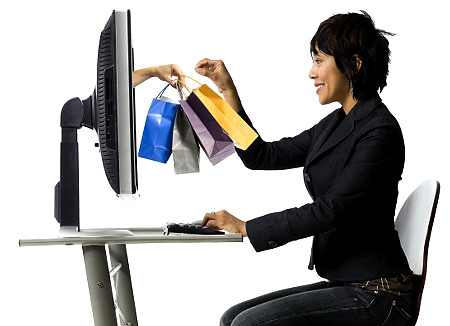 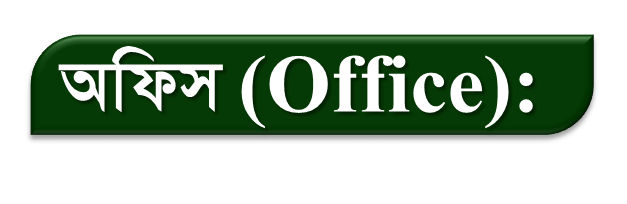 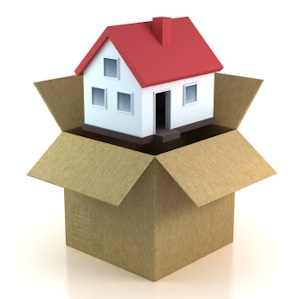 অফিসের জন্য প্রয়োজন হচ্ছেনা 

স্থায়ী ঠিকানার 

বা 

কোন অবকাঠামোর।
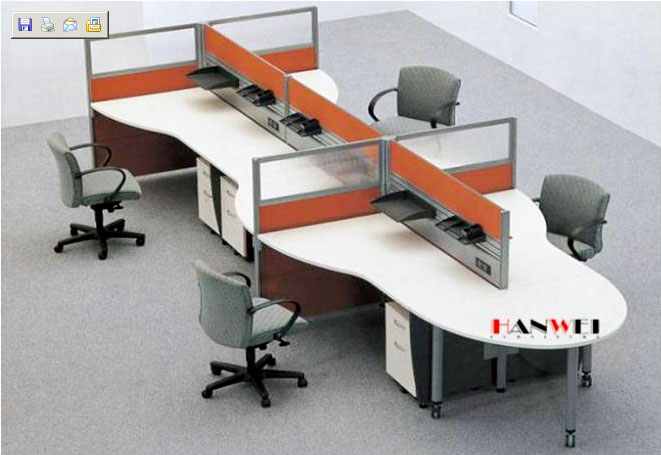 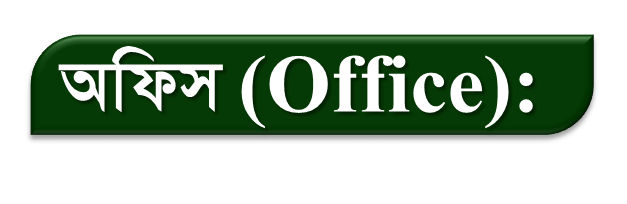 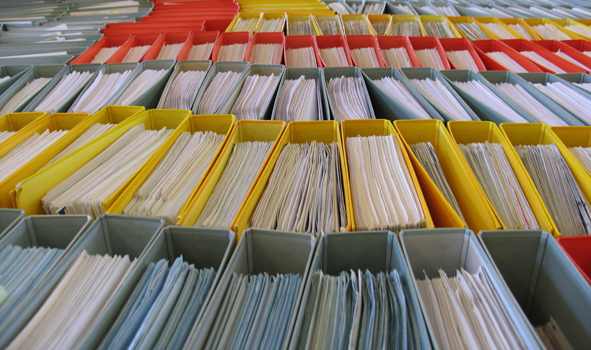 বদলে যাচ্ছে অফিসের 


ফাইল-পত্র সংরক্ষণ 

ও 

দৈনন্দিন কাজ করার পদ্ধতি
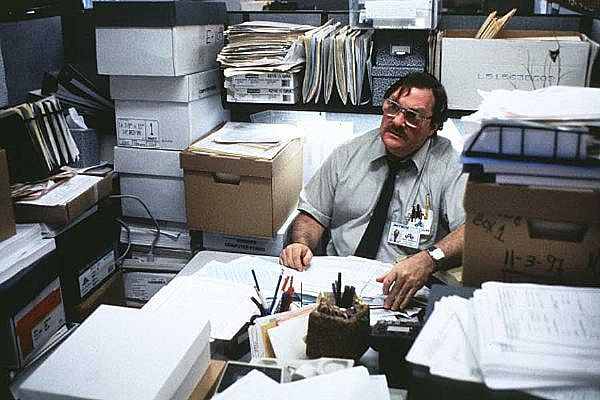 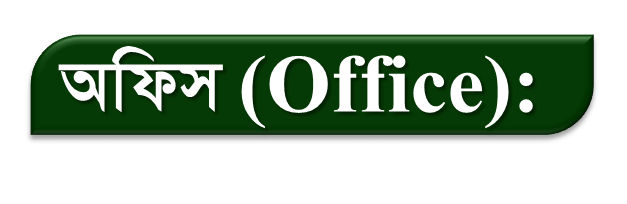 যে সকল ব্যবস্থা  ধারণাগত বিশ্বগ্রামের অফিস ব্যবস্থাকে বদলে দিয়েছে 
কম্পিউটার



ইন্টারনেট


ওয়েব সাইট
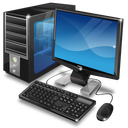 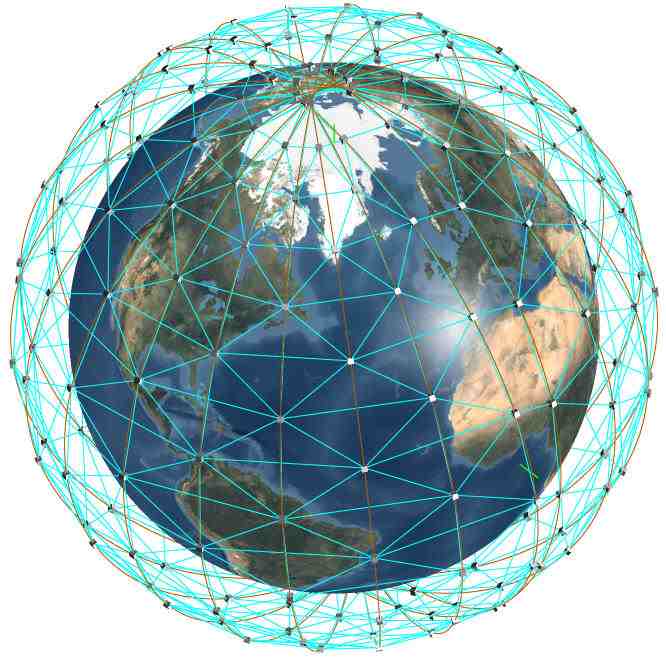 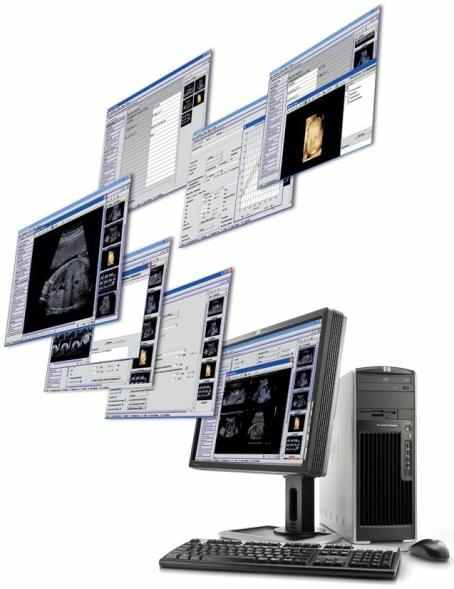 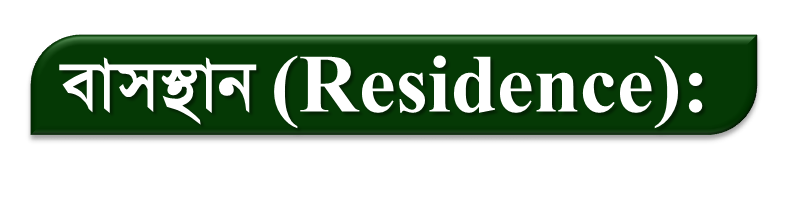 মানুষ যেখানে বাস করে সেটিই 
বাসস্থান।
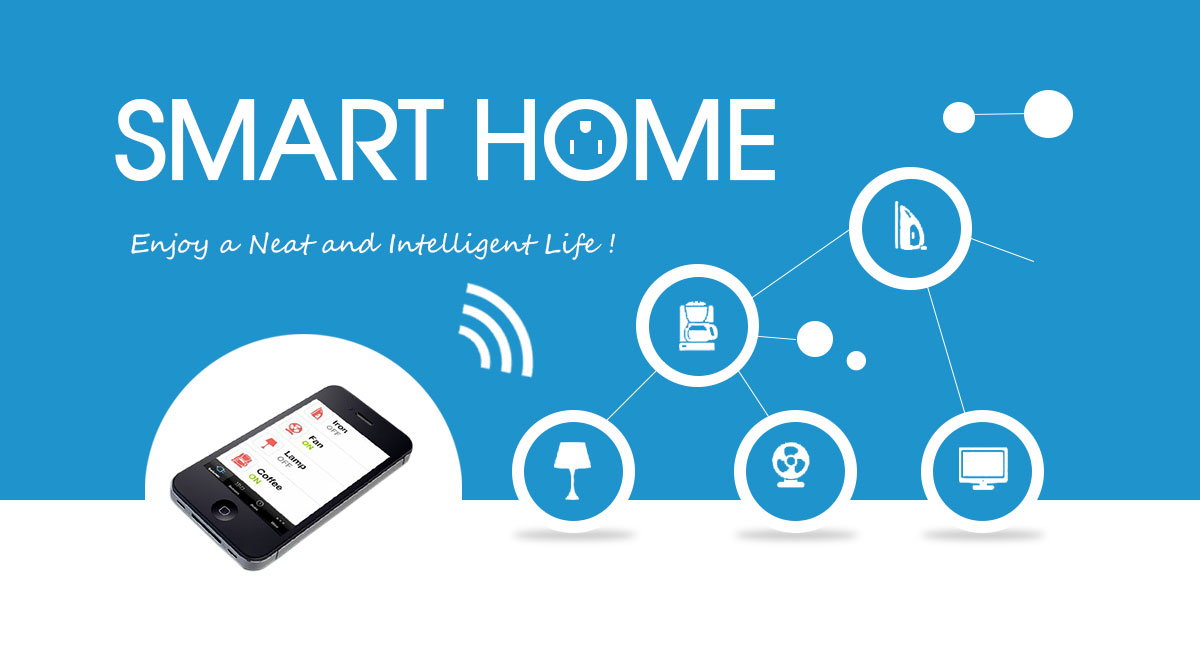 গতানুগতিক এই ধারণা অনেকটাই বদলে যেতে শুরু করেছে।
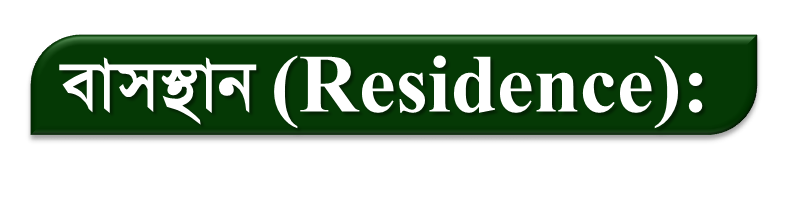 আধুনিক  ইন্টারনেটের যুগে মানুষ 
এক দেশে বসেই অন্য দেশে ভার্চুয়ালি বিচরণ  বা বসবাস করতে পারে

ভিডিও চ্যাটিং এর মাধ্যমে উভয় প্রান্তের লোকগুলো একে আপরকে সামনা সামনি  দেখছেন।
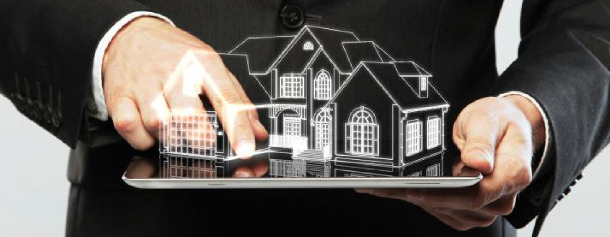 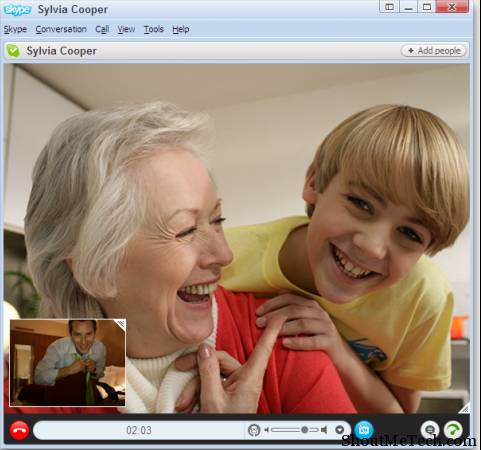 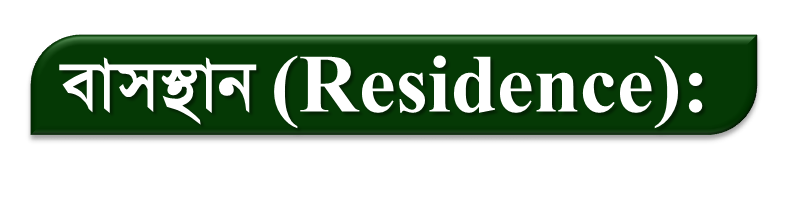 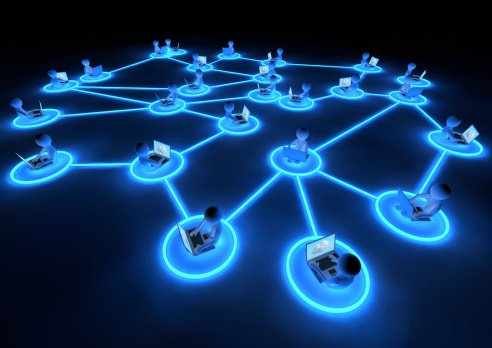 সকলেই হয়ে উঠছেন

ইন্টারনেট অধিবাসী 
বা 
নেটিজেন।
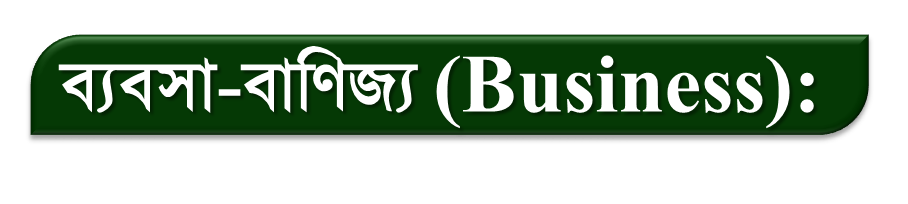 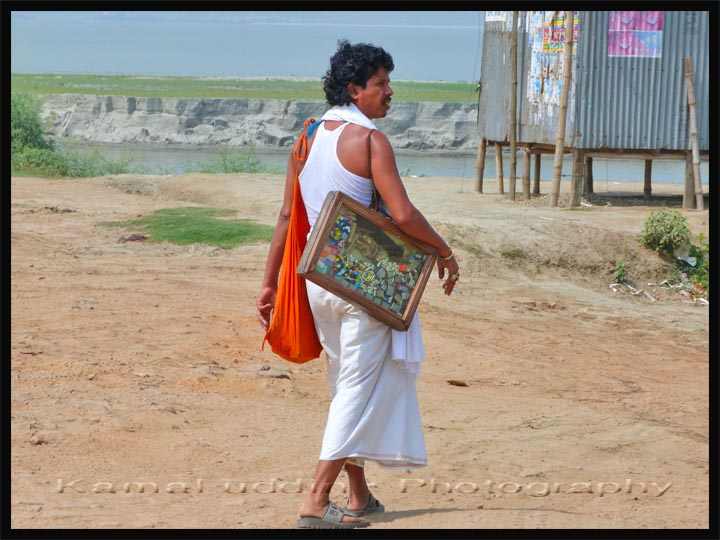 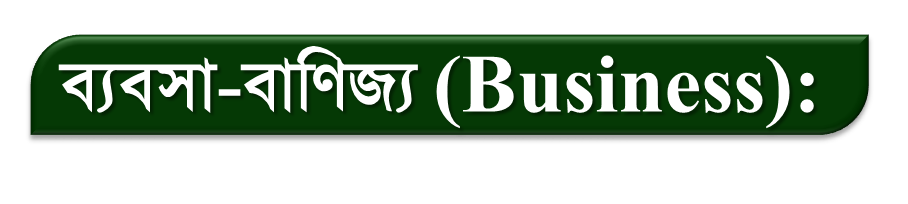 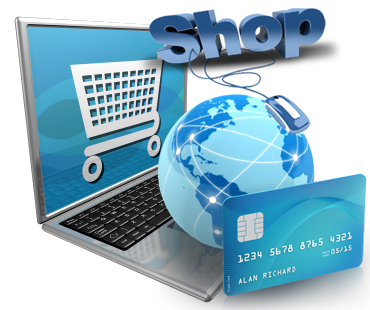 ধারণাগত বিশ্বগ্রাম বা আমাদের বিশ্বগ্রামে পরিবর্তিত পৃথিবীতে ব্যবসা-বাণিজ্যের এই ধারণার বা পদ্ধতির ব্যপক পরিবর্তন এনেছে।
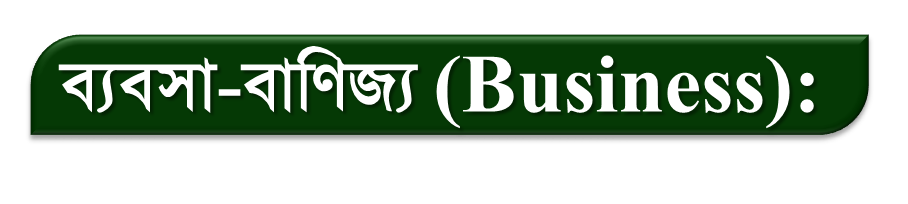 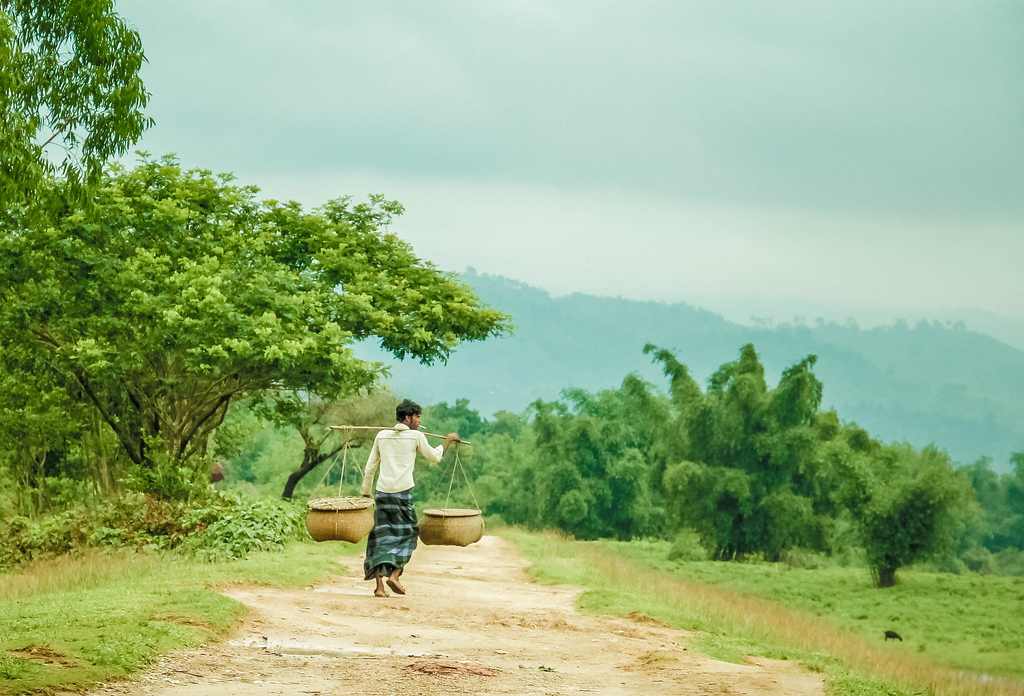 ক্রেতা-বিক্রেতাকে পণ্য ক্রয়-বিক্রয়ের জন্য যেতে হচ্ছে না-

এক গ্রাম থেকে অন্য গ্রামে 

কিংবা 

এক দেশ থেকে অন্য দেশে
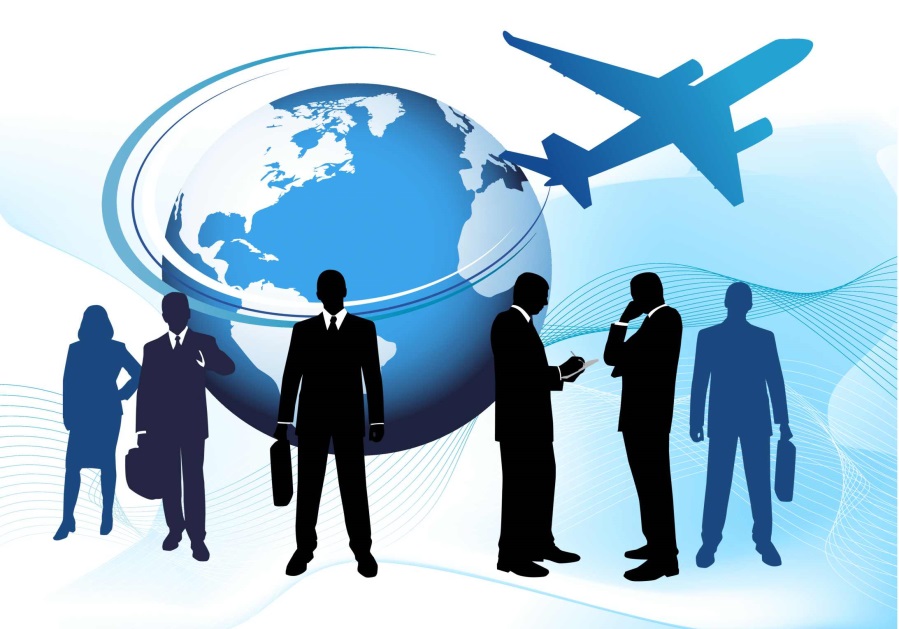 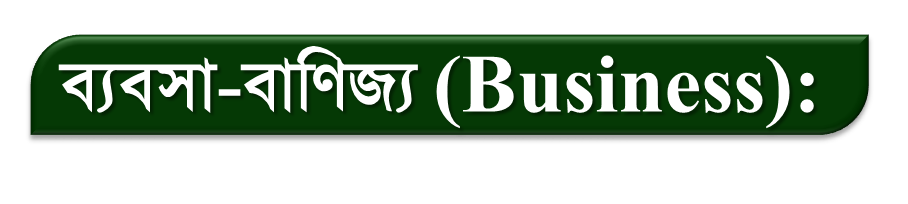 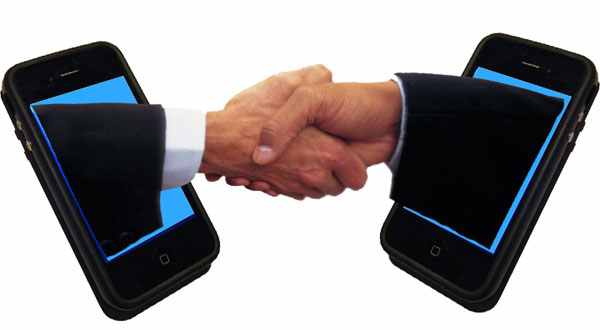 মোবাইল ফোনের মাধ্যমে 
ক্রেতা-বিক্রেতা উভয়ই পণ্যের বাজার সম্পর্কে  খোঁজখবর নিতে পারছে

পণ্য উৎপাদনকারী বা সেবাদানকারী 
ওয়েবসাইটের মাধ্যমে সকল পণ্য বা সেবার বিবরণ ছড়িয়ে দিতে পারছেন বিশ্বাজারে
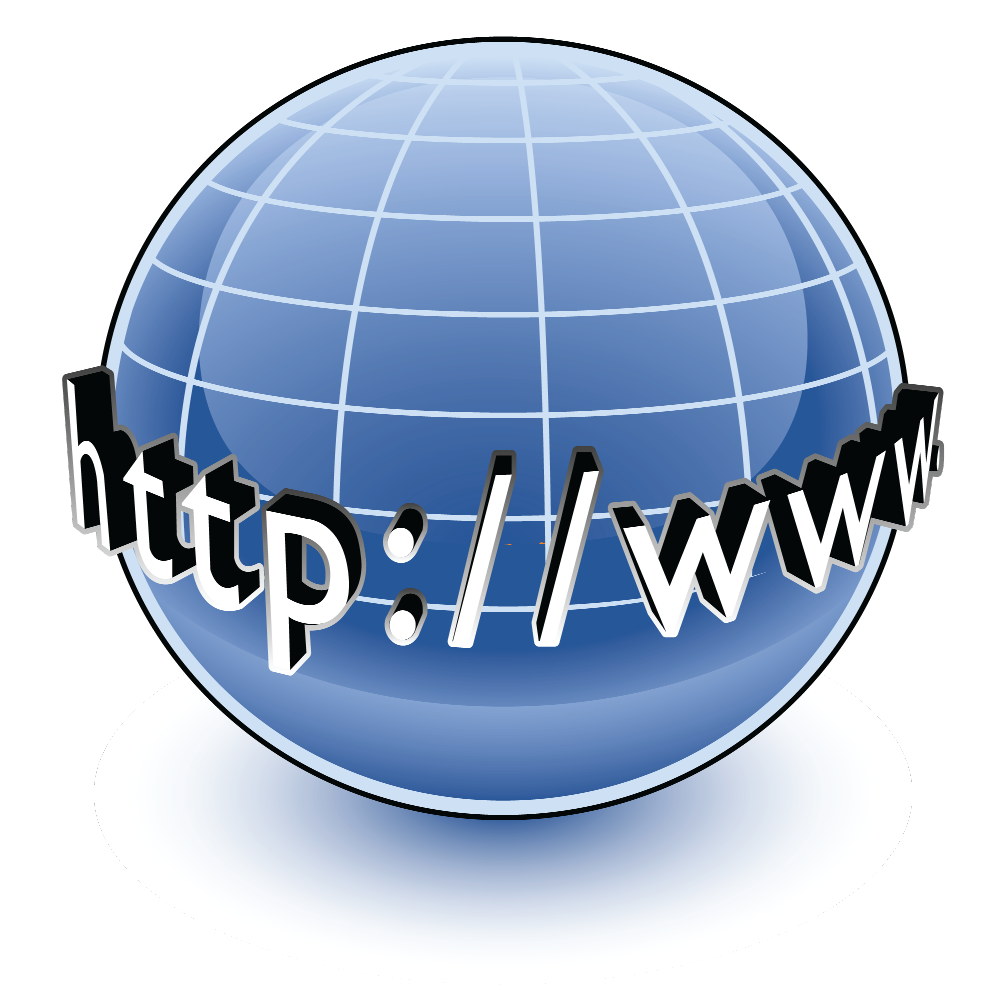 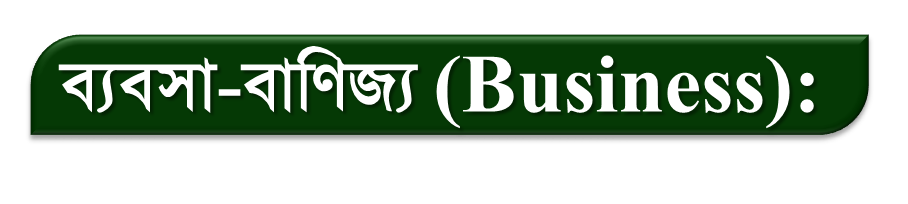 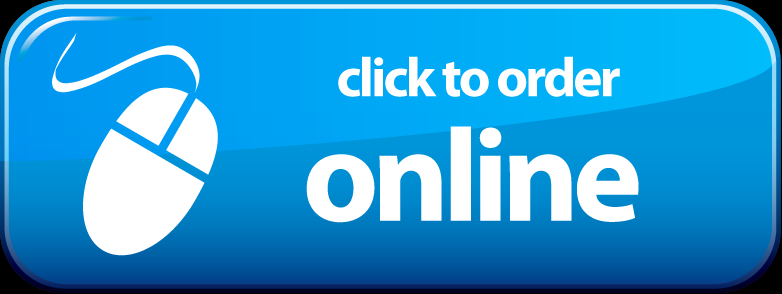 ক্রেতা বা ভোক্তা 

পণ্য বা সেবা পছন্দ করে অর্ডার দিতে পারেন


মূল্য পরিশোধ করতে পারেন অনলাইনে
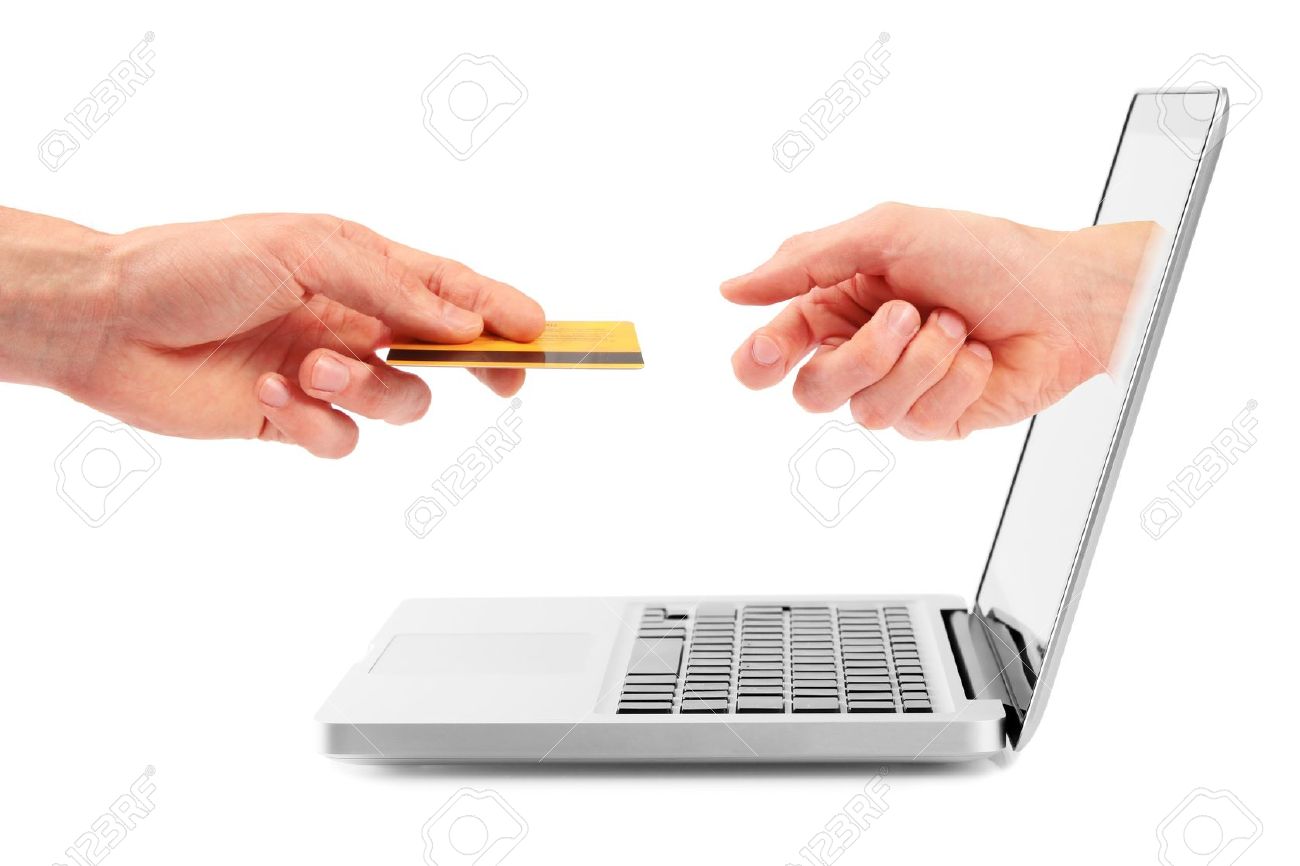 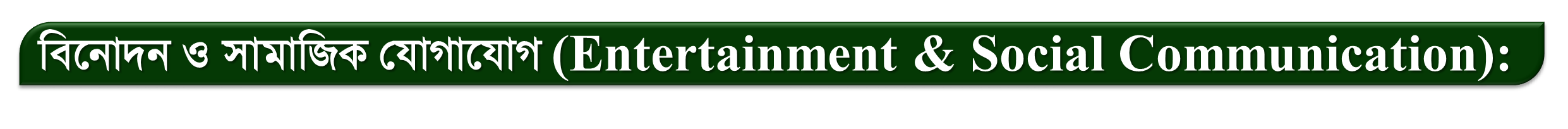 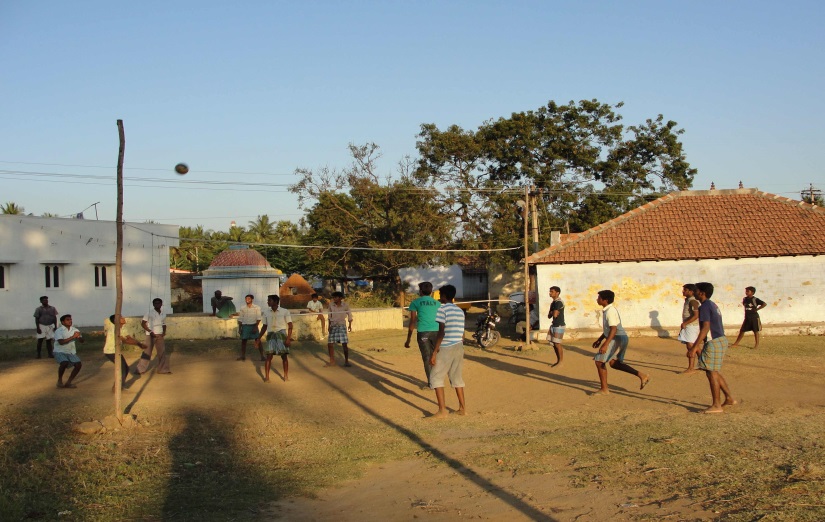 একটা সময় মানুষের বিনোদনের প্রধান অবলম্বন ছিল 

স্থানীয় কিছু খেলাধুলা, 


বিভিন্ন রকম গান বাজনা
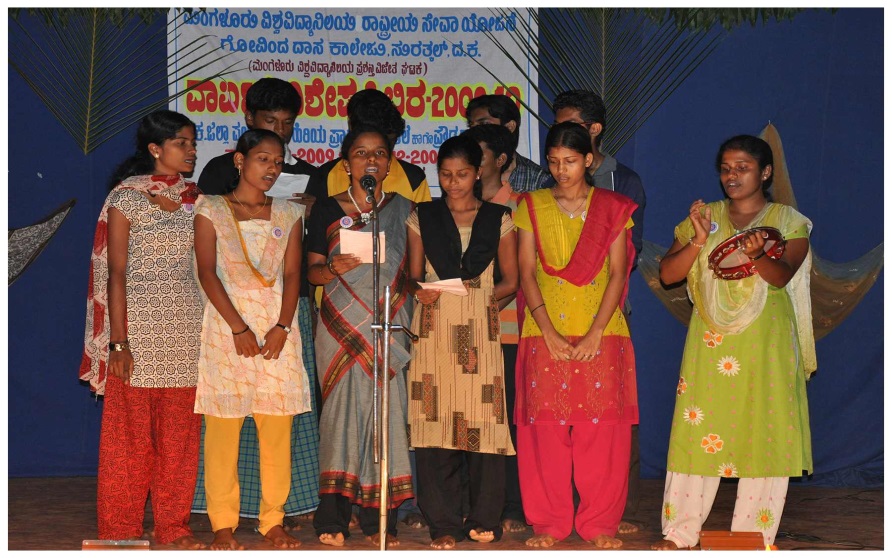 এ সকল অনুষ্ঠান অঞ্চল ভেদে ভিন্ন রকম হতো
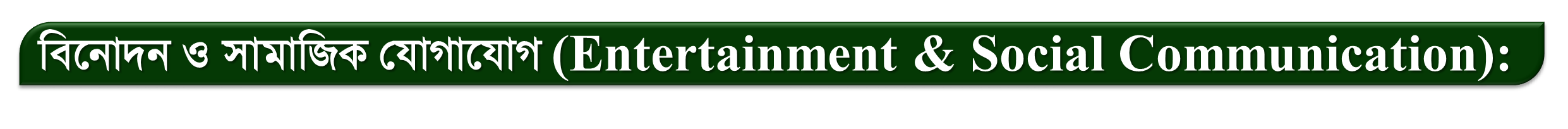 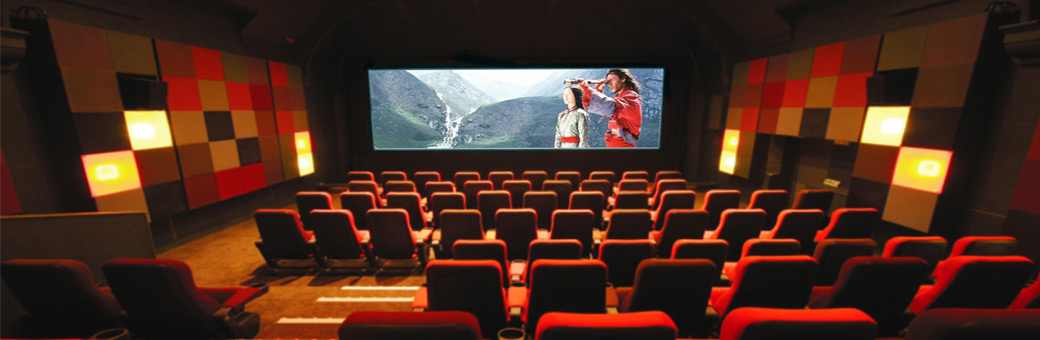 সিনেমা,


রেডিও, 


টেলিভিশন
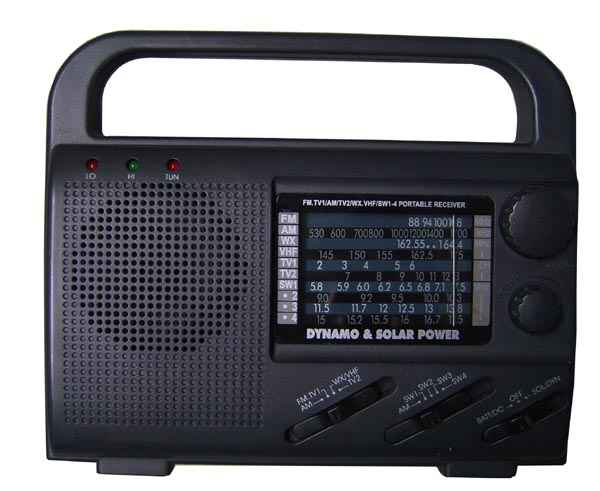 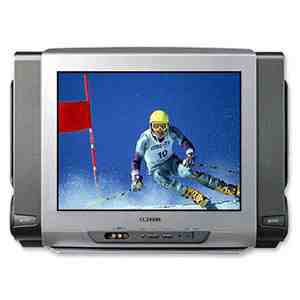 ইত্যাদি আবিষ্কারের ফলে বিনোদন মাধ্যমের ব্যাপক পরিবর্তন হয়েছে
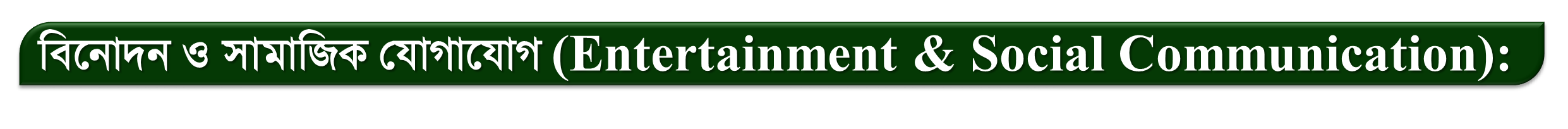 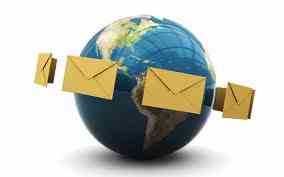 সামাজিক যোগাযোগের প্রধান মাধ্যম ছিল 
 চিঠি

যারকারনে বিশ্ব সাহিত্যের বড় একটা অংশ দখল করে আছে
পত্রসাহিত্য
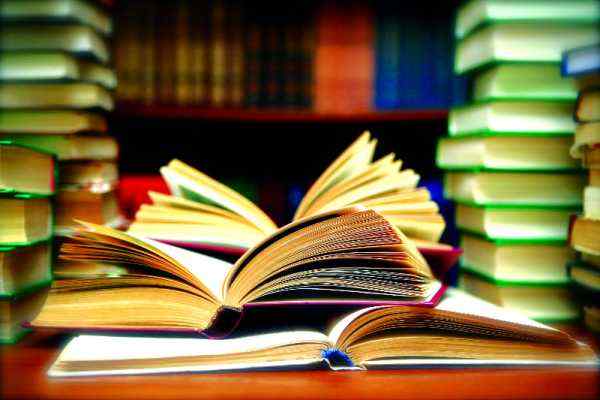 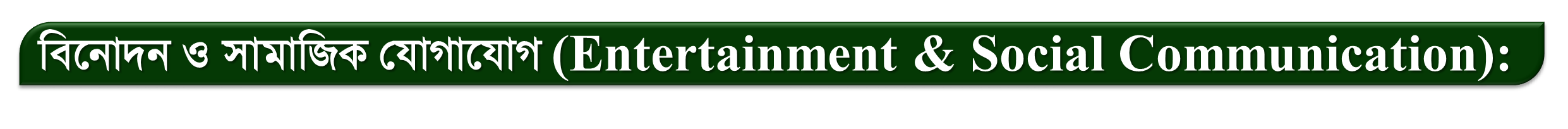 ধারণাগত বিশ্বগ্রাম বা বর্তমানে বিশ্বগ্রামে পরিবর্তিত হওয়া পৃথিবীতে বিনোদন ও সামাজিক যোগাযোগের এই ধারণা বা পদ্ধতির সাথে নতুন পদ্ধতি যুক্ত হয়েছে বা হতে চলেছে
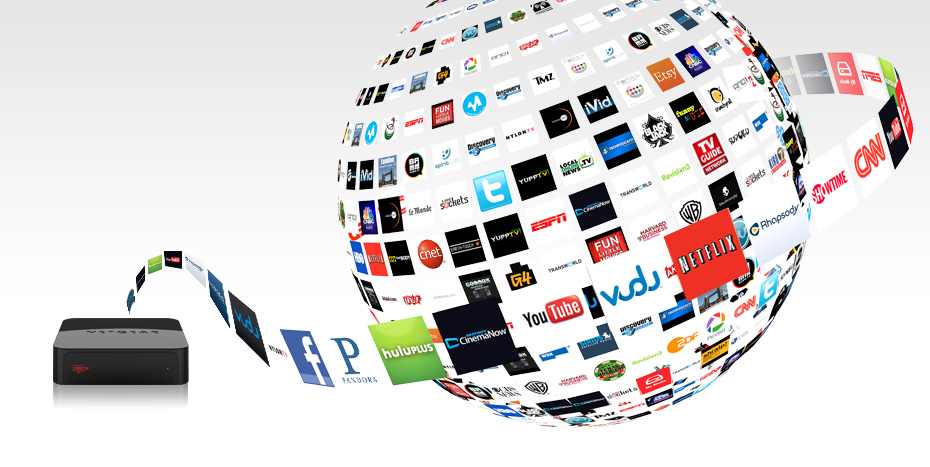 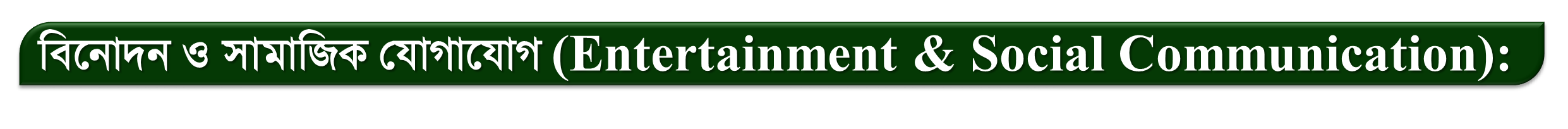 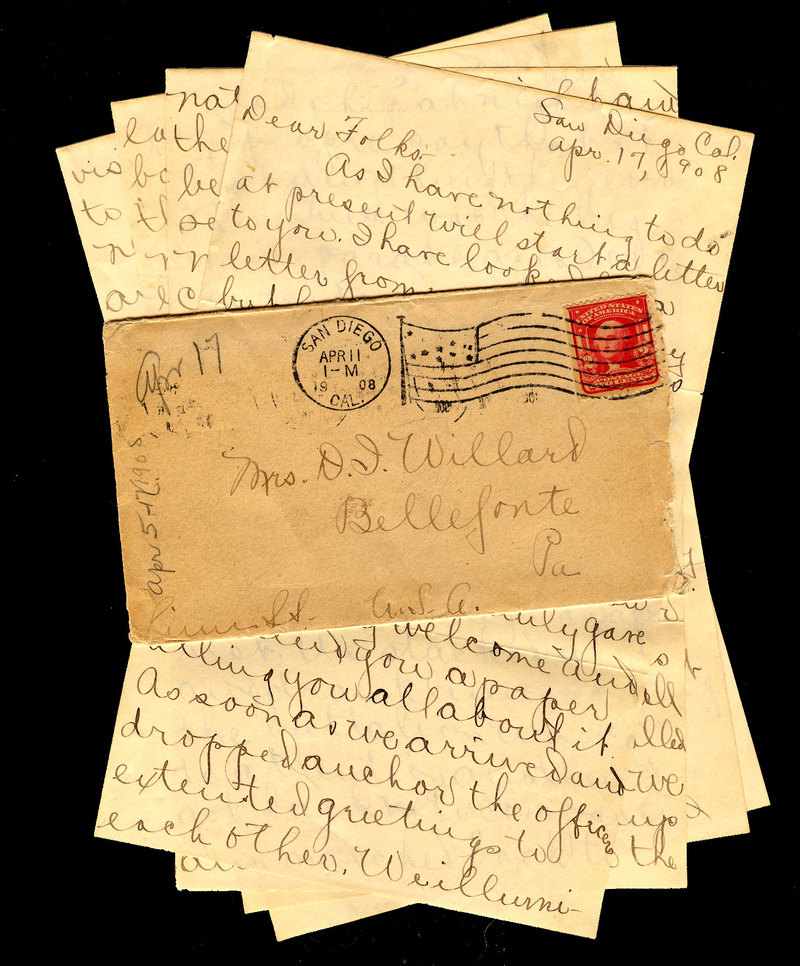 এখন আর নেই বললেই চলে
চিঠি লেখার বিষয়টি

সংখ্যা ক্রমশ কমে যাচ্ছে
সিনেমা হলের পরিমান

জনপ্রিয়তা ও ব্যবহার কমে যাচ্ছে
রেডিওর
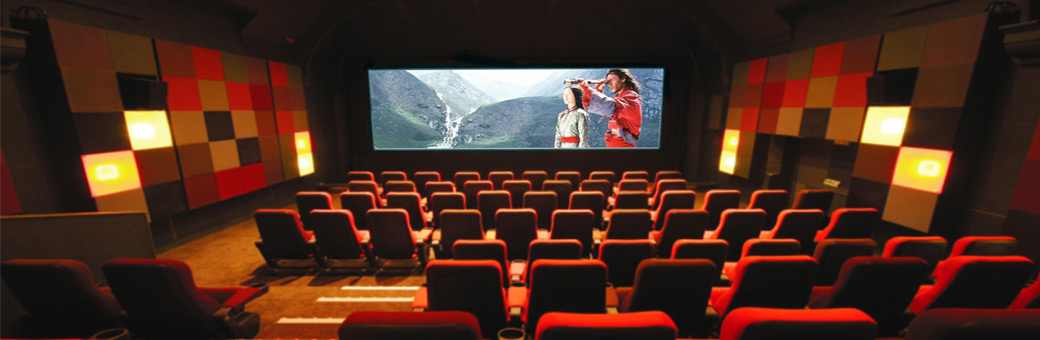 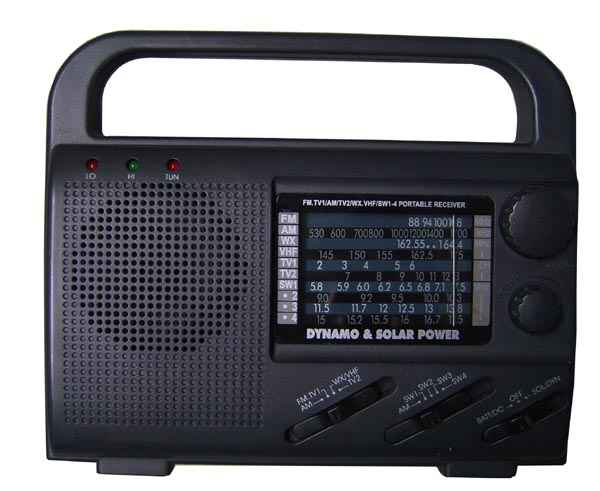 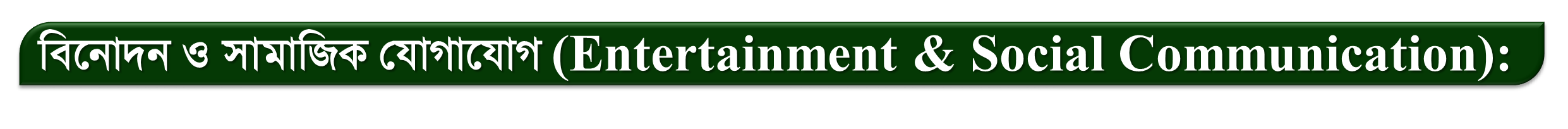 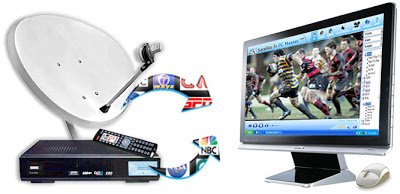 টেলিভিশন টিকে আছে 
ক্যাবল টিভির কারণে।


বিশ্বগ্রামের প্রতিটি নাগরিকের বিনোদন ও সামাজিক যোগাযোগের একমাত্র মাধ্যম হবে
নিজস্ব কম্পিউটার
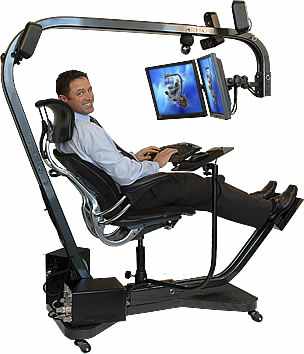 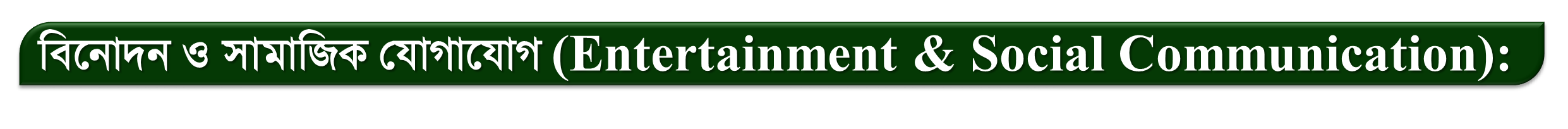 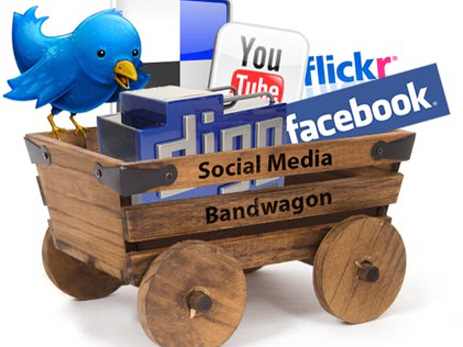 সামাজিক যোগাযোগের জন্য বিশ্বগ্রামের নাগরিকরা ব্যবহার করবে 
Facebook, Twitter বা এই ধরণের ওয়েব সাইট

বিশ্বগ্রাম নাগরিকের বিনোদন ও সামাজিক যোগাযোগের সফল মাধ্যমই হবে
ইন্টারনেট যুক্ত একটি কম্পিউটার
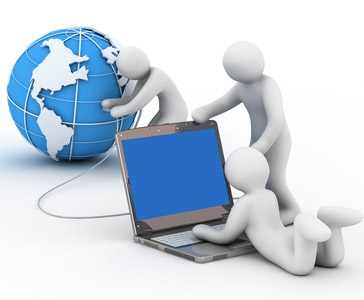 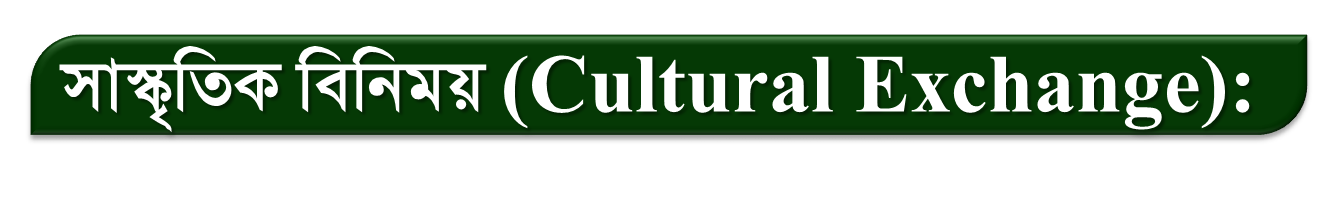 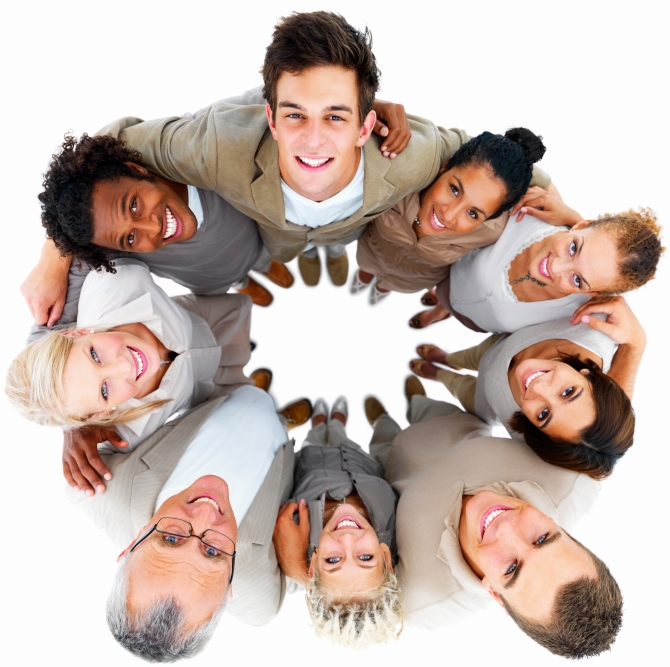 মানুষের সাথে মানুষের যোগাযোগের ব্যপকতা 
তথ্য ও যোগাযোগ প্রযুক্তির কল্যাণে 


বর্তমানে বিশ্বের সকল রকম সাংস্কৃতির সাথে 
মানুষের পরিচিত হওয়া সুযোগ ঘটেছে
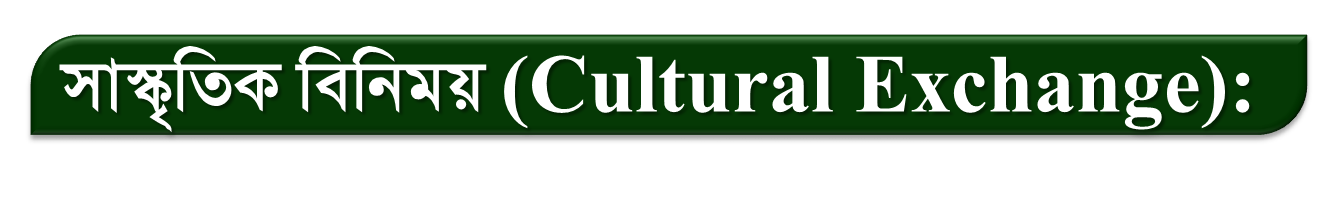 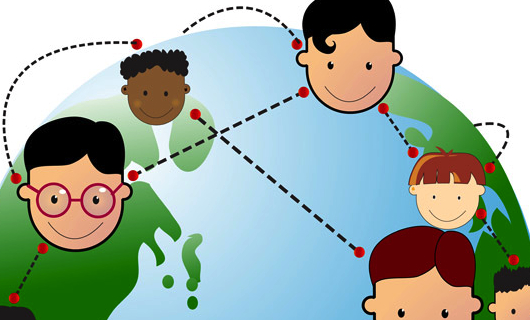 একে অপরের সাথে তথ্য বিনিময় করার সুযোগ পাচ্ছে

বিভিন্ন ধরণের সামাজিক যোগাযোগের ওয়েব সাইট এর মাধ্যমে
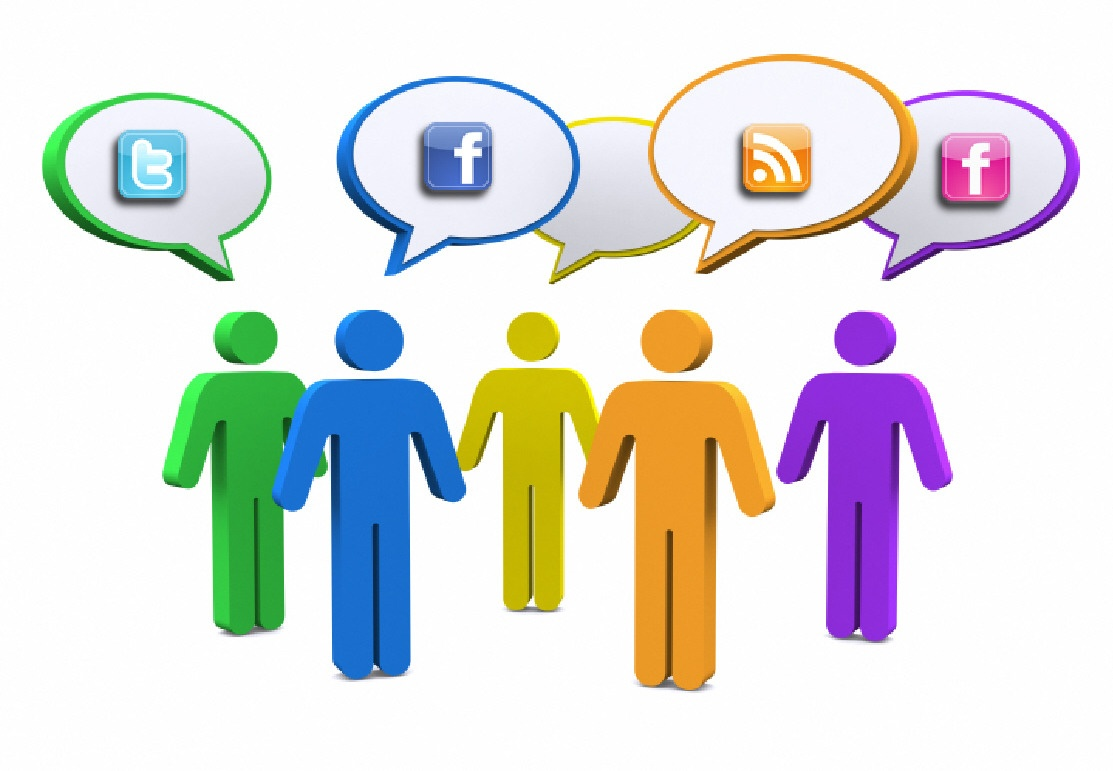 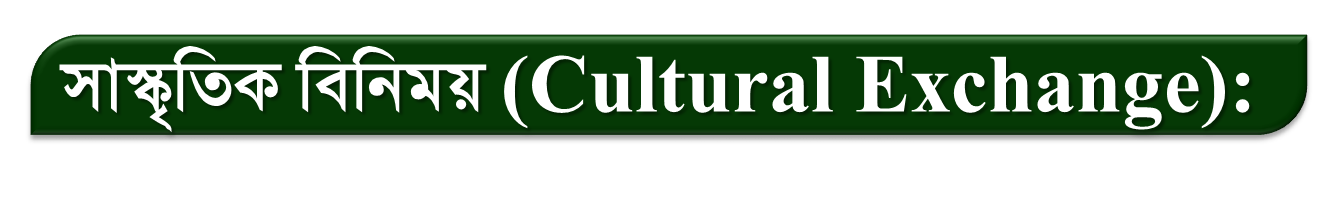 সহজেই অডিও বা ভিডিও বিনিময়ে ভিন্ন সংস্কৃতির মানুষের মাঝে সংস্কৃতি বিনিময় ঘটছে
You Tube বা এই ধরণের ওয়েবসাইটের মধ্যমে

বিশ্বগ্রামের সকল নাগরিকই হবে 
সংস্কৃতির ধারক ও বাহক
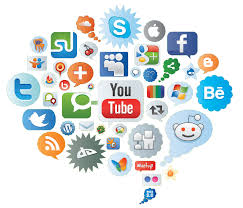 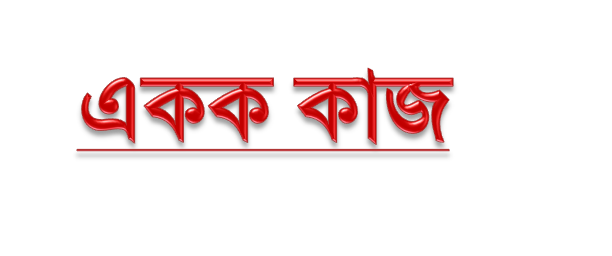 বিশ্বগ্রামের ধারণা সংশ্লিষ্ট প্রধান উপাদান গুলোর নাম বল।
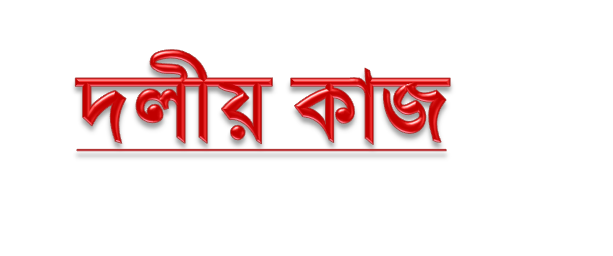 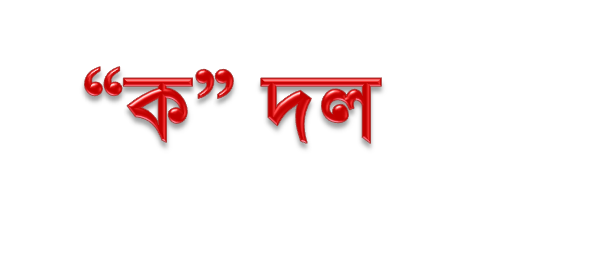 অফিসের জন্য বিশ্বটাই একটি গ্রামে পরিনত হয়েছে। এর স্বপক্ষে তোমাদের মতামত উপস্থাপন কর।
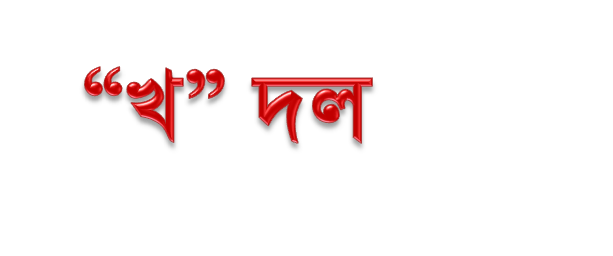 তথ্য প্রযুক্তির বিকাশের পর ব্যবসা বানিজ্যের কী কী পরিবর্তন দেখা দিয়েছে।
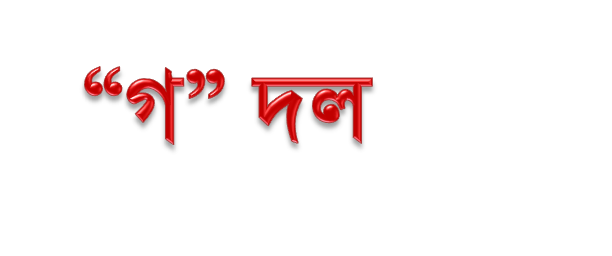 বিশ্বগ্রামের ধারনায় পৃথিবীতে বাসস্থানের আদি ধ্যান ধারণার কী কী পরিবর্তন সাধিত হয়েছে।
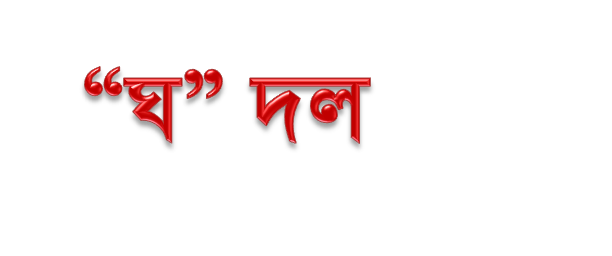 ধারণাগত বিশ্বগ্রামের ফলে বিনোদন ও সামাজিক যোগাযোগে  কী কী পরিবর্তন সাধিত হয়েছে।
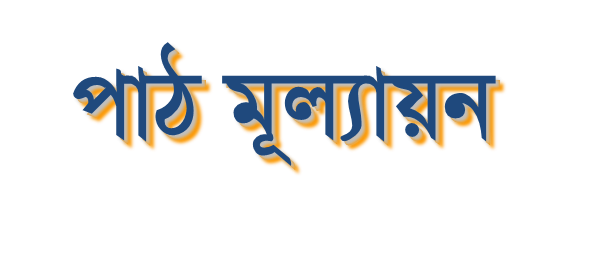 বিশ্বগ্রামের ধারণা সংশ্লিষ্ট প্রধান উপাদান গুলোর নাম লেখ

বিশ্বগ্রামের ধারণা সংশ্লিষ্ট প্রধান উপাদান গুলোর বৈশিষ্ট্য
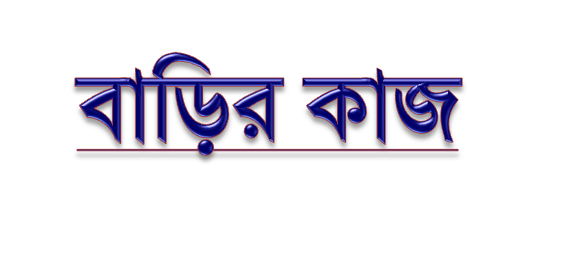 ফেসবুকের মত একটি সামাজিক নেটওয়ার্ক ব্যবহার করে কী সুবিধা-অসুবিধা পাওয়া যায়
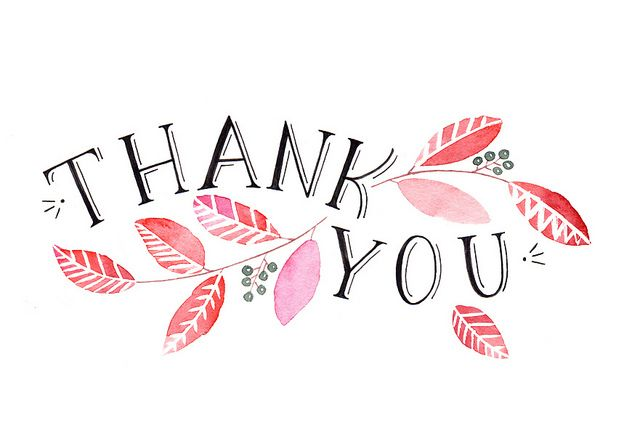